(Under the VedaVyaasa Restructuring Sanskrit scheme) 
22ND September, 2018 Saturday – 
2hrs Interdisciplinary Discussion Session 
“संस्कृत परम्परा में आहार संशुद्धि – मर्यादा, सौन्दर्य एवम् आहारिक मूल्य”        
“Food Sensibility in Sanskrit Tradition – Ethics, Aesthetics & Dietary Values” 
 Organized by -Depts of Sanskrit, Home Science, Physical Education, Botany, Zoology, Sanskrit Sahitya Parishad, SDHDRT Center of S D College & SD Adarsha Sanskrit College, Ambala Cantt
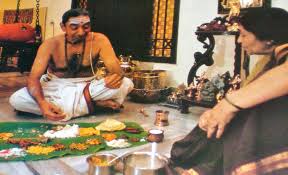 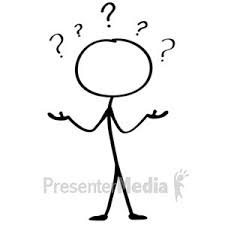 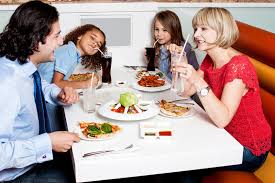 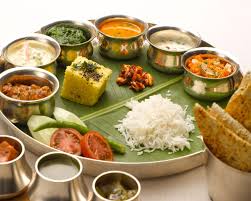 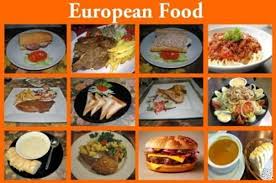 वैदिक आहार
सोमरस
मांसाहार
वैष्णव आहार
अन्नं न निन्द्यात्
भावदुष्टं न भुञ्जीत्
अन्नमशितं त्रेधा विधीयते
अन्नाद्वै प्रजाः
गोमय पदार्थ
पङ्क्ति भोजन
केवलाघो भवति केवलादी
अन्नं बहु कुर्वीत
कव्यान्न
हव्यान्न
संस्कृतशास्त्राधारित आहारिक आचार, विचार, व्यवहार
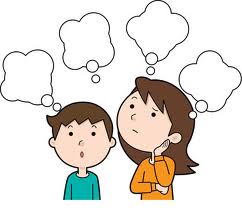 क्या आप टी वी देखते हुए भोजन करते हैं?
क्या आप बेड पर बैठ कर भोजन करते हैं?
क्या आप खड़े खड़े पानी पीते हैं?
क्या आप  सीधे बोतल से पानी पीते हैं?
क्या अप चलते चलते खाते –पीते हैं?
क्या आप दूसरों का जूठा खाते या खिलाते हैं?
क्या आप ज्यादा फ़ास्ट फूड्/ फ्राईड फूड खाते हैं?
क्या आप भोजन स्वाद को या  स्वास्थ्य को ध्यान में रख कर खाते हैं?
क्या आप फल –सब्जियां पर्याप्त मात्रा में खाते हैं?
क्या आप थाली में खाते हैं या प्लेट में?
क्या आप अधिक पानी वाला भोजन करते हैं या ठोस?
क्या बिना प्याज/ लहसुन के भी भोजन स्वादिष्ट हो सकता है?
क्या आप भोजन करते हुए बातें करते हैं? 
क्या आप भोजन करते हुए विकृत ध्वनि करते हैं?
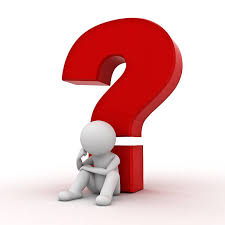 INDIAN FOOD IS 70 % WATERY WHEREAS WESTERN FOOD IS SOLID
रसो वै सः
वैयक्तिक आहार
अन्नं ब्रह्म।
लोक गत आहार विधि
परिवार MOTHER
कृषक FARMER
कृषि-क्षेत्र AGRICULTURE
पङ्क्ति भोजन
यज्ञीय आहार विधि
परिवार MOTHER
माता (मातृ) MOTHER
TASTE – SMELL- SEE
FOOD (SAATVIK, RAAJASIK, TAAMASIK)
महानसम् KITCHEN
LIPS  (INPUT)
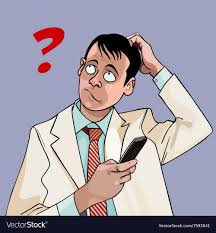 INTESTINE
BODY = 72% WATER + 6% AIR+ 4% FIRE+ EARTH 12% + SPACE 6%
ANAL (OUTPUT)
अन्नाद्वै प्रजाः प्रजायन्ते। याः काश्च पृथिवीं श्रिताः। अथो अन्नेनैव जीवन्ति। अथैनदपियन्त्यन्ततः।अन्नं हि भूतानां ज्येष्ठम्‌। तस्मात्‌ सर्वौषधमुच्यते।सर्वं वै तेऽन्नमाप्नुवन्ति। येऽन्नं ब्रह्मोपासते। अन्नं हि भूतानां ज्येष्ठम्‌। तस्मात्‌ सर्वौषधमुच्यते। अन्नाद्‌ भूतानि जायन्ते। जातान्यन्नेन वर्धन्ते। अद्यतेऽत्ति च भूतानि। तस्मादन्नं तदुच्यत इति।
पृथ्वी पर रहने वाले प्राणियों की सभी प्रजातियाँ अन्न से ही उत्पन्न होती हैं; इसीलिए वे अन्न से ही जीवित रहती हैं तथा अन्त में, पुनः अन्न में ही विलीन हो जाती हैं। क्योंकि सृष्ट पदार्थों में ज्येष्ठतम है अन्न, इसीलिए उसे 'सर्वौषधिरूप‘ कहा जाता है। जो 'ब्रह्म' की अन्न के रूप में उपासना करते हैं वे अन्न पर पूर्ण प्रभुत्व प्राप्त कर लेते हैं; क्योंकि अन्न ही समस्त सृष्ट पदार्थों में ज्येष्ठतम है और इसीलिए वह सवौषधम् कहा जाता है। सभी प्राणियों का जन्म अन्न से ही होता है तथा उत्पन्न होने पर वे अन्न से ही बढ़ते हैं। यह खाया जाता है, तथा यह खाता है, हाँ, जो जीव इस पर पलते हैं उन्हें यह खा जाता है, इसी कारण यह अन्न कहलाता है। तैत्तिरीयोपनिषद्, २-२-१
स्वस्थ एवं सुखी जीवन के लिए एक संतुलित जीवन की जरूरत होती है। 
	भगवद् गीता के अध्याय 6 के 17 वें श्लोक में भगवान कृष्ण ने इसको आदर्श रूप में अर्जुन के सामने रखा है। वे कहते हैं: युक्ताहारविहारस्य युक्तचेष्टस्य कर्मसु। युक्तस्वप्नावबोधस्य योगो भवति दु:खहा। ।। 17 ।। तात्पर्य यह है कि ' जिसकी खुराक और चाल संतुलित हो , जिसका आचार बढ़िया हो , जिसका नियम से सोना एवं उठना हो- ध्यान का रास्ता उसके सभी दु:खों एवं दु:खी जीवन को समाप्त कर देता है। ' आधुनिक वैज्ञानिक शोध भी गीता के इस सूत्र की पुष्टि करते हैं। संयम एवं विभेद आज के पथ्य के नियम हैं। हर एक को अपनी खुराक , विचार , पुनर्निर्माण एवं क्रियाओं के बारे में सक्रिय रूप से चिंतन और विचार करना चाहिए। 
	भगवान कृष्ण ने आगे इसको विस्तार से बताया है , अध्याय 6 के श्लोक संख्या 16 में। इसके अनुसार , ' बहुत अधिक खाना या बिल्कुल न खाना , बहुत अधिक सोना या निरंतर जागना स्वास्थ्य के लिए हानिकारक है। ' ऐसे लोग एकाग्रचित्त नहीं हो सकते अथवा साधना नहीं कर सकते। हर व्यक्ति को उनके व्यक्तित्व के हिसाब से तीन तरह की श्रेणियों में अलग-अलग किया जा सकता है , जिनको सत्व , रजस एवं तमस के नाम से जाना जाता है। 
	श्लोक संख्या 17.7 में भोजन के संदर्भ में व्यक्तित्व की इन श्रेणियों का निर्धारण किया गया है। वे लोग जो विशिष्ट रूप से सत्व में आते हैं , वे स्निग्ध , पौष्टिक एवं रसभरा भोजन लेते हैं। इसको श्लोक संख्या 17.8 में दर्शाया गया है। रजस श्रेणी में वे लोग आते हैं , जो विशिष्ट रूप से कड़ुवा , खट्टा , नमकीन , गर्म , सूखा और ज्वलनशील भोजन लेते हैं। इनमें से किसी की भी अधिक मात्रा दु:खदायी एवं बीमार करने वाली होती है। (श्लोक 17.9) वे लोग जो तमस में आते हैं , अधपके भोजन , जो सूखा हो या जिसकी महक बुरी हो , बासी या अशुद्ध हो , ऐसा भोजन लेते हैं।
खाने के बारे में भगवान कहते हैं , ' जब खाना खाएं तो उस समय व्यक्ति को एकाग्रचित्त रहना चाहिए ( 9.27) । आगे उन्होंने कहा कि सिर्फ पत्तियां , फल एवं पानी ही स्वस्थ रहने के लिए पर्याप्त हैं। ' गीता में आगे बताया गया है कि व्यक्ति के जीवन के आखिरी क्षणों में उसका दिमाग धर्म की ओर चला जाता है। वे लोग जो सत्वगुण से मरते हैं , तो उनकी आत्मा वहां पर पुनर्जन्म लेती है , जहां शुद्धता होती है ( 14.4) । इसके विपरीत जो लोग रजसगुण से मरते हैं , उनकी आत्मा क्रिया के लिए समर्पित परिवार में पुनर्जन्म लेती है। और उन व्यक्तियों की आत्मा , जिनकी मृत्यु तमसगुणों के साथ होती है , उनकी आत्मा का पुनर्जन्म मूर्ख लोगों में होता है। 
	भगवान कृष्ण ने चार तरह के भोजन के बारे में बताया है कि वही भोजन उत्तम है जो खाने या चूसने या पीने अथवा चाटने योग्य हो और उसे ही ग्रहण करना चाहिए। ये सब आसानी से पचते हैं और प्राणवायु तथा अपानवायु की हमारी प्रणाली पर आधारित हैं। इस पाचन शक्ति की क्रिया व्यक्ति की चेतना पर आधारित है। 
	आश्चर्यजनक रूप से भारत के दूसरे धर्म तथा संप्रदायों में भी आहार की पवित्रता को बहुत महत्व दिया गया है। महावीर ने तो आहार- विवेक का जो दर्शन दिया , वह अपने आप में अनूठा है। जब जीभ के साथ भोजन का समझौता हो जाता है , तब आहार का विवेक चलता है। जब जीभ को जो अच्छा लगे , वही अच्छा भोजन समझा जाने लगे , तो वह अविवेक है। इस दुरभिसंधि को भगवान महावीर ने तोड़ा। उन्होंने कहा कि वैसा भोजन करना चाहिए , जिससे शरीर बूढ़ा न हो , क्षीण न बने , यही है आहार का विवेक। कम खाया जाए तो बुढ़ापा जल्दी नहीं आता।